2022/23 FIRST QUARTER PERFORMANCE REPORTPRESENTATION TO THE PORTFOLIO COMMITTEE ON AGRICULTURE, LAND REFORM AND RURAL DEVELOPMENT
Date:  06 SEPTEMBER 2022
1
INDEX/ FOCUS AREAS
Briefing by the Department of Agriculture, Land Reform and Rural Development (DALRRD) on the 2022/23 First Quarter Programme Performance Report
2
2
OPERATIONAL ENVIRONMENT
3
VISION

Equitable access to land, integrated rural development, sustainable agriculture and food security for all 

								MISSION
To accelerate land reform, catalyse rural development and improve agricultural   production to stimulate economic development and food security through:

transformed land ownership patterns
agrarian reform
implementation of an effective land administration system
sustainable livelihoods
innovative sustainable agriculture
promotion of access to opportunities for youth, women and other vulnerable groups
integrated rural development
4
OUTCOME 2
OUTCOME 5
OUTCOME 3
OUTCOME 6
OUTCOME 1
Spatial transformation and effective land administration
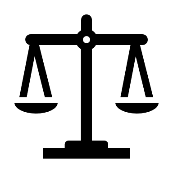 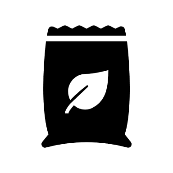 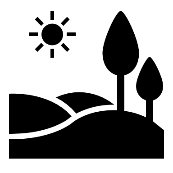 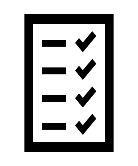 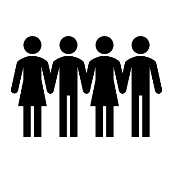 Increased market access and maintenance of existing markets
Redress and equitable access to land and producer support
Integrated and inclusive rural economy
Improved governance and service excellence
OUTCOME 4
Increased production in the agricultural sector
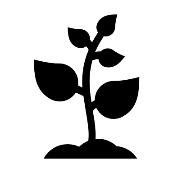 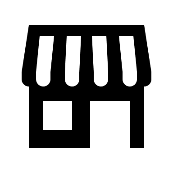 5
DALRRD has six programmes
Programme 2 (Agricultural Production, Food Safety, Natural Resources and Disaster Management)
Sub-programme: Plant Production and Health
Sub-programme: Animal Production and Health
Sub-programme: Inspection and Quarantine Services
Sub-programme: Natural Resources and Disaster Management
Programme 1 (Administration)
Sub-programme: Management
Sub-programme: Financial Services
Sub-programme: Risk Management
Programme 4 (Rural Development)
Sub-programme: National Rural Youth Service Corps (NARYSEC)
Sub-programme: Rural Social Infrastructure Coordination
Sub-programme: Technology Research and Coordination
Programme 3 (Food Security, Land Reform and Restitution)
Sub-programme: Food Security
Sub-programme: Land Tenure Reform
Sub-programme: Land Acquisition and Redistribution
Sub-programme: National Extension Services and Sector Capacity Development
Sub-programme: Farmer Support and Development
Property Management and Advisory Support
Sub-programme: Restitution
6
DALRRD has six programmes
Programme 5 (Economic Development, Trade and Marketing)
Sub-programme: International Relations and Trade
Sub-programme: Cooperatives and Development
Sub-programme: Agro-processing, Marketing and Industrial Development
Programme 6 (Land Administration)
Sub-programme: National Geomatics Management Services
Sub-programme: Spatial Planning and Land Use Management
Sub-programme: Land Acquisition and Redistribution
Sub-programme: Registration of Deeds Trading Account
Sub-programme: South African Council for Planners
Sub-programme: South African Geomatics Council
7
2022/23 Q1 Performance  Scorecard
8
8
PERFORMANCE SCORE CARD
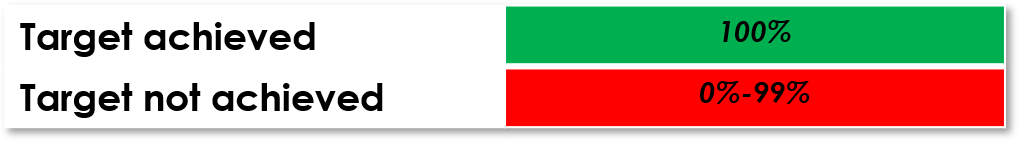 9
9
10
10
11
11
12
QUARTER 1 PERFORMANCE BY PROGRAMMES
13
13
PROGRAMME 1: ADMINISTRATION
Purpose: Provide strategic leadership, management and support services to the department

Programme Structure: 

Ministry
Department Management 
Internal Audit
Financial Management Services
Corporate Support Services
Provincial Operations
Office Administration

Outcomes: 

Outcome 1: Improved governance and service excellence
14
PROGRAMME 1: ADMINISTRATION
Performance indicator: 1.2.1 Percentage of valid invoices paid within 30 days upon receipt by the department

Annual Target: 100%
Reason for deviation
Delays is submission of invoices for processing.

Planned intervention 
Weekly monitoring of payments at hand. Circular 28 of 2022: Effecting payments within thirty (30) days from receipt of an invoice as required in terms of TR 8.2.3 was issued through Internal Communications on 25 March 2022 to sensitize the importance of invoices being within 30 days.
15
PROGRAMME 2: AGRICULTURAL PRODUCTION, BIOSECURITY AND NATURAL 		            RESOURCES MANAGEMENT

Purpose: Oversee livestock production, game farming, animal and plant health, natural resources and disaster management 	

Programme Structure: 

Inspection and Quarantine Services
Plant Production and Health
Animal Production and Health
Natural Resources and Disaster Management
Biosecurity
Agricultural Research Council (ARC)
Onderstepoort Biological Products (OBP)
Perishable Products Export Control Board (PPECB)

Outcomes: 

Outcome 4: Increased production in the agricultural sector
Outcome 7: Enhanced biosecurity and effective disaster risk reduction
16
PROGRAMME 2: AGRICULTURAL PRODUCTION, BIOSECURITY AND
 NATURAL RESOURCES MANAGEMENT
Performance indicator:  2.2.1 Cannabis Master Plan implemented

Annual Target: Annual report on implementation of Cannabis Masterplan developed
Reason for deviation
N/A


Planned intervention 
N/A
17
17
PROGRAMME 2: AGRICULTURAL PRODUCTION, BIOSECURITY AND
 NATURAL RESOURCES MANAGEMENT
Performance indicator:  2.3.1 Number of provinces with delineated protected agricultural areas

Annual Target: 4 provinces with delineated protected agricultural areas (FS, EC, NC and WC)
Reason for deviation
N/A

Planned intervention 
N/A
18
18
PROGRAMME 2: AGRICULTURAL PRODUCTION, BIOSECURITY AND
 NATURAL RESOURCES MANAGEMENT
Performance indicator:  2.4.1 Number of Regulations approved by the minister

Annual Target: 1 (Agricultural Remedies Regulation)
Reason for deviation
N/A

Planned intervention 
N/A
19
19
PROGRAMME 2: AGRICULTURAL PRODUCTION, BIOSECURITY AND
 NATURAL RESOURCES MANAGEMENT
Performance indicator:  3.1.1 Number of plant pest risk surveillances conducted

Annual Target: 3 plant pest risk surveillances conducted (Exotic fruit fly; Citrus greening survey; and Banana bunchy top virus)
Reason for deviation
N/A

Planned intervention 
N/A
20
20
PROGRAMME 2: AGRICULTURAL PRODUCTION, BIOSECURITY AND
 NATURAL RESOURCES MANAGEMENT
Performance indicator: 3.1.2 number of animal disease risk surveillances conducted
Annual Target: 3 animal disease risk surveillances conducted (CBPP, PPR and FMD)
Reason for deviation
N/A

Planned intervention 
N/A
21
21
PROGRAMME 2: AGRICULTURAL PRODUCTION, BIOSECURITY AND
 NATURAL RESOURCES MANAGEMENT
Performance indicator: 3.4.1 Percentage of export protocols for phytosanitary requirements implemented
Annual Target: 98% export protocols for phytosanitary requirements implemented
Reason for deviation
DIS was able to certify 1.96% more than the set target of 98%. The officials were able to process the applications quicker and faster ahead of the turn around time of 2 days.

Planned intervention 
N/A
22
22
PROGRAMME 2: AGRICULTURAL PRODUCTION, BIOSECURITY AND
 NATURAL RESOURCES MANAGEMENT
Performance indicator:  3.5.2 Number of subsistence producers supported with intergrated bioenergy (biogas) technology

Annual Target: 18
Reason for deviation
 N/A
Planned intervention 
N/A
23
23
PROGRAMME 3: FOOD SECURITY, LAND REFORM AND RESTITUTION 


Purpose: Acquire and distribute land and promote food security and agrarian reform programmes.

Programme Structure: 

Food Security and Agrarian Reform
Land Redistribution and Tenure Reform
National Extension Services and Sector Capacity Development
Land Development and Post Settlement Support
Commission on Restitution of Land Rights
Restitution
Agricultural Land Holdings Account
Ingonyama Trust Board
Office of the Valuer-General (OVG)

Outcomes: 

Outcome 2: Spatial transformation, effective and efficient land administration and equitable access to land and producer support.
Outcome 3: Redress and equitable access to land and producer support
24
PROGRAMME 3: FOOD SECURITY, LAND REFORM AND RESTITUTION
Performance indicator:  4.1.1 Number of Communal Property Associations (CPAs) members trained on governance 
Annual Target: 585
Quarter 1 target: 97
Output: 783
  Achieved
Reason for deviation
The target was overachieved due to the interest on training that has been shown by members of CPAs across the country after Ministerial oversight visits by Minister and Deputy Ministers. 

Planned intervention
None except to monitor progress since the APP target has been achieved and the AOP performance report will account to the additional achievements on this indicator.
25
PROGRAMME 3: FOOD SECURITY, LAND REFORM AND RESTITUTION
Performance indicator:  5.3.1 Number of farms supported through the Land Development Support Programme 
Annual Target: 83
Quarter 1 target: 17
Output: 6
Not Achieved
Reason for deviation
Invoices submitted by Commodity Organizations not compliant  thus causing the delays.  Challenges of sourcing goods and services in line with approved budget because of price escalations

Planned intervention
Immediately advise suppliers on the standards required on invoices to ensure compliance. 
Where there are price escalations which cannot be negotiated or accommodated within the approved budget, farmers are to be advised to deviate as per LDS Policy or where the interest has been generated the request to use such must be effected.
26
PROGRAMME 3: FOOD SECURITY, LAND REFORM AND RESTITUTION
Quarter 1 target: 2 437
Output:13102,7218
  Achieved
Performance indicator:  5.4.1 Number of hectares acquired through the Proactive Land Acquisition Strategy (PLAS) 
Annual Target: 35 182
Reason for deviation
Farms that were projected to be transferred in the last financial year were carried over and transferred in the current reporting period.

Planned intervention
Monitor and Manage the APP/AOP Provincial Implementation plans by-weekly.
27
PROGRAMME 3: FOOD SECURITY, LAND REFORM AND RESTITUTION
Quarter 1 target: 2 530

Output: 3 429,8178 
 Achieved
Performance indicator:  5.5.1 Number of hectares allocated 
Annual Target: 34 043
Reason for deviation
Properties that got delayed for allocation in Q4 of 2021/2022 financial year, were carried over to Q1 of 2022

Planned intervention
Monitor and Manage the APP/AOP Provincial Implementation plans by-weekly.
28
PROGRAMME 3: FOOD SECURITY, LAND REFORM AND RESTITUTION
Performance indicator: 5.7.1 Number of land claims settled
Annual Target: 336
Reason for deviation
Waiting for approval for the 2022/23 Standard Settlement Office (SSO) i.e. Gauteng and Limpopo and offers to be signed i.e. Eastern Cape

Planned intervention 
Gauteng earmarked 14 claims for settlement in Q2.Limpopo to amend offers and Section 42D submissions in line with the new approved SSO policy. Eastern Cape to translate offers into Section 42D submissions
29
PROGRAMME 3: FOOD SECURITY, LAND REFORM AND RESTITUTION
Performance indicator:5.7.2 Number of land claims finalised
Annual Target:372
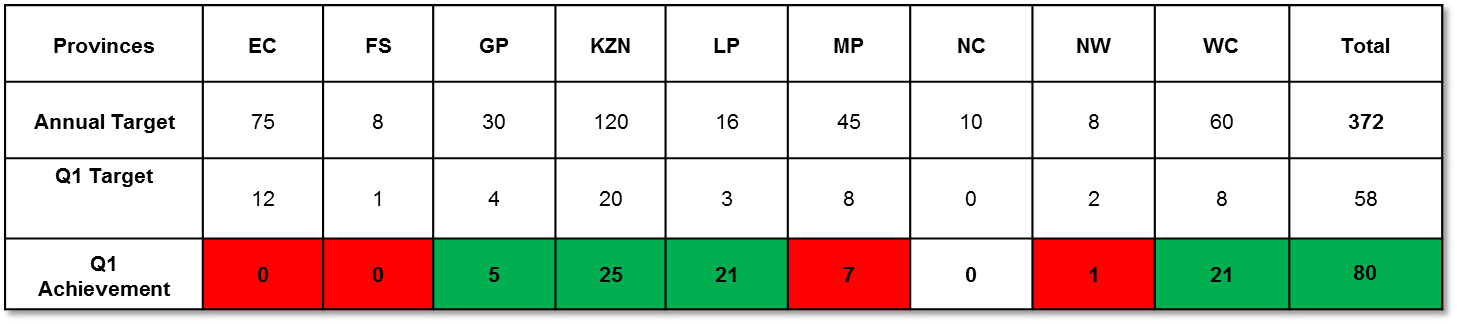 Reason for deviation
The over achievement of 22 claims in Quarter 1 is mainly due to the 18 Steelpoortdrift Individual Land Claims finalised by the Limpopo office , 25 non-compliant claims finalised by the KwaZulu-Natal office and 14 claims finalised through the transfer of state land by the Western Cape office.

Planned intervention 
N/A
30
PROGRAMME 4: RURAL DEVELOPMENT


Purpose:   Facilitates rural development strategies for socioeconomic growth

National Rural Youth Service Corps (NARYSEC)
Rural Infrastructure Development
Technology Research and Development

Outcomes: 

Outcome 6: Integrated and inclusive rural economy.
31
PROGRAMME 4: RURAL DEVELOPMENT
Performance indicator: 6.1.1 Number of NARYSEC youth trained
Annual Target: 699
Reason for deviation
A total of 155 certificates were issued earlier than the envisioned turn-around times 

Planned intervention 
N/A
32
PROGRAMME 4: RURAL DEVELOPMENT
Performance indicator: 6.2.1 Number of infrastructure projects completed
Annual Target: 69
Reason for deviation
Carry overs projects from  2021/ 2022 FY been completed under this reporting period of  2022/23 FY

Planned intervention 
N/A
33
PROGRAMME 5: ECONOMIC DEVELOPMENT, TRADE AND MARKETING

Purpose: Promotes economic development, trade and market access for agriculture products and foster international relations for the sector 	


Sub-programmes 

International Relations and Trade
Cooperatives and Development
Agro-processing, Marketing and Industrial Development
Development Finance
National Agricultural Marketing Council (NAMC)


Outcomes

Outcome 5: Increased market access and maintenance of existing markets.
34
PROGRAMME 5: ECONOMIC DEVELOPMENT, TRADE AND MARKETING
Performance indicator: 7.1.1 Number of agricultural cooperatives trained

Annual Target: 99
Reason for deviation
N/A

Planned intervention 
N/A
35
35
PROGRAMME 5: ECONOMIC DEVELOPMENT, TRADE AND MARKETING
Performance indicator: 7.4.1 Number of new agricultural enterprises supported
 
Annual Target: 76
Reason for deviation
Misalignment of targets  between departmental APP and IOP of  PSSCs

Planned intervention
Arrange a Programme Performance Information Management (PPIM) Workshop with all Provincial Directors and Information Managers, Monitoring and Strategic Planning to deal with coordination issues affecting performance
36
36
PROGRAMME 5: ECONOMIC DEVELOPMENT, TRADE AND MARKETING
Performance indicator: 7.4.2 Number of new non-agricultural enterprises supported 
Annual Target: 30
Reason for deviation
Misalignment of targets  between departmental APP and IOP of  PSSCs

Planned intervention
Arrange a Programme Performance Information Management (PPIM) Workshop with all Provincial Directors and Information Managers, Monitoring and Strategic Planning to deal with coordination issues affecting performance
37
37
PROGRAMME 5: ECONOMIC DEVELOPMENT, TRADE AND MARKETING
Performance indicator: 7.5.1 Number of smallholder producers accessing MAFISA loan

Annual Target: 50
Reason for deviation
The demand for the loan was more than expected


Planned intervention
N/A
38
38
PROGRAMME 5: ECONOMIC DEVELOPMENT, TRADE AND MARKETING
Performance indicator: 7.6.1 Number of smallholder producers supported with agricultural marketing capacity building


Annual Target: 200
Reason for deviation
N/A

Planned intervention
N/A
39
39
PROGRAMME 6: LAND ADMINISTRATION  


Programme Purpose: Provide geospatial information, cadastral surveys, deeds registration and spatial planning, as well as technical services in support of sustainable land development.

Sub-programmes 

National Geomatics Management Services 
Spatial Planning and Land Use Management
Deeds Registration 
Registration of Deeds Trading Account
South African Council of Planners
South African Geomatics Council
Integrated Land Administration

Outcomes

Outcome 2: Spatial transformation and effective and efficient land administration.
40
PROGRAMME 6: LAND ADMINISTRATION
Performance indicator: 8.1.1 e-DRS phases completed

Annual Target: 100% completion of e-DRS phase 1
Reason for deviation
Long Contracting and planning process with SITA as development partner

Planned intervention 
Project prioritization and rapid development approach of portal. Agile methodology
41
41
PROGRAMME 6: LAND ADMINISTRATION
Performance indicator: 8.2.1 National Spatial Development Framework institutionalised

Annual Target: National Spatial Development Framework implementation report developed
Reason for deviation
N/A

Planned intervention 
N/A
42
42
PROGRAMME 6: LAND ADMINISTRATION
Performance indicator: 8.2.2 Number of organs of state supported (professionally and/or technically) to implement the Spatial Data Infrastructure Act No.54,2003

Annual Target: 8 Organs of state supported (professionally and/or technically) to implement the Spatial Data Infrastructure Act No.54, 2003
Reason for deviation
The planned support to Gert Sibande District Municipality did not include local municipalities. However, two local municipalities (Govan Mbeki Municipality and Msukaligwa) were invited by the district .

Planned intervention 
N/A
43
43
PROGRAMME 6: LAND ADMINISTRATION
Performance indicator: 8.3.1 Average number of working days taken to process cadastral documents, for addition to the national dataset of Cadastre: land parcel boundaries, from date of lodgement to date of dispatch


Annual Target: 16 days
Reason for deviation
Cadastral documents processed and finalised earlier than the set turnaround time 

Planned intervention 
N/A
44
44
PROGRAMME 6: LAND ADMINISTRATION
Performance indicator: 8.4.1 Average number of working days taken to add new cadastral documents to the cadastral spatial information dataset

Annual Target: 10 days
Reason for deviation
Cadastral documents captured for the quarter under review were fairly managed.

Planned intervention 
N/A
45
45
PROGRAMME 6: LAND ADMINISTRATION
Performance indicator: 8.5.1 The percentage of TrigNet’s continuously operating reference stations (CORS)  Global Navigation Satelite System (GNSS) datasets made available to geospatial data users

Annual Target: 85%
Reason for deviation
Less downtimes encountered in the operation of the TrigNet stations for the quarter under review

Planned intervention
N/A
46
46
PROGRAMME 6: LAND ADMINISTRATION
Performance indicator: 8.6.1 Number of maps produced to maintain the currency of the National Map Series dataset

Annual Target: 80
Reason for deviation
The total reviewed maps required few updates with minor complications experienced

Planned intervention 
N/A
47
47
ACRONYMS
APB&NRM	: Agricultural Production, Biosecurity and Natural Resources 
		  Management
APP		: Annual Performance Plan
AVMP		: Animal and Veld Management Programme
CED		: Cooperative and Rural Enterprise Development
CORS		: Continuosly Operating Reference Stations
CPA		: Communal Property Association
CBPP		: Contagious Bovine Pleuropneumonia
DALRRD	: Department of Agriculture, Land Reform and Rural 
		  Development
EC		: Eastern Cape
e-DRS		: Electronic Deeds Registration System
EDTM		: Economic Development, Trade and Marketing
FMD		: Foot-and-Mouth Disease
FPSU		: Farmer Production Support Unit
FS		: Free State
FY		: Financial Year
GP		: Gauteng Province
48
48
ACRONYMS
GNSS		: Global Navigation Satellite System
KZN		: KwaZulu-Natal
LP		: Limpopo
MP		: Mpumalanga
N/A		: Non-applicable
NLAACC	: National Land Acquisition and Allocation Control Committee
NARYSEC	: National Rural Youth Service Corps 
NC		: Northern Cape
NDSF		: National Spatial Development Framework
NW		: North West
PBAC		: Programme, Budget and Administration Committee 
PoE		: Portfolio of Evidence
PPR		: Peste des Petits Ruminants
SSO		: Standard Settlement Office 
SPLUM		: Spatial Planning and Land Use
TrigNet		: Trigonometry Network.The South African Network of
	Continuously Operating GNSS Base Stations
49
49
ACRONYMS
Q1		: Quarter 1
Q2		: Quarter 2
RD		: Rural Development
RID		: Rural Infrastructure Development
RVCP		: River Valley Catalytic Programme
WC		: Western Cape
50
50
THANK YOU
51
51